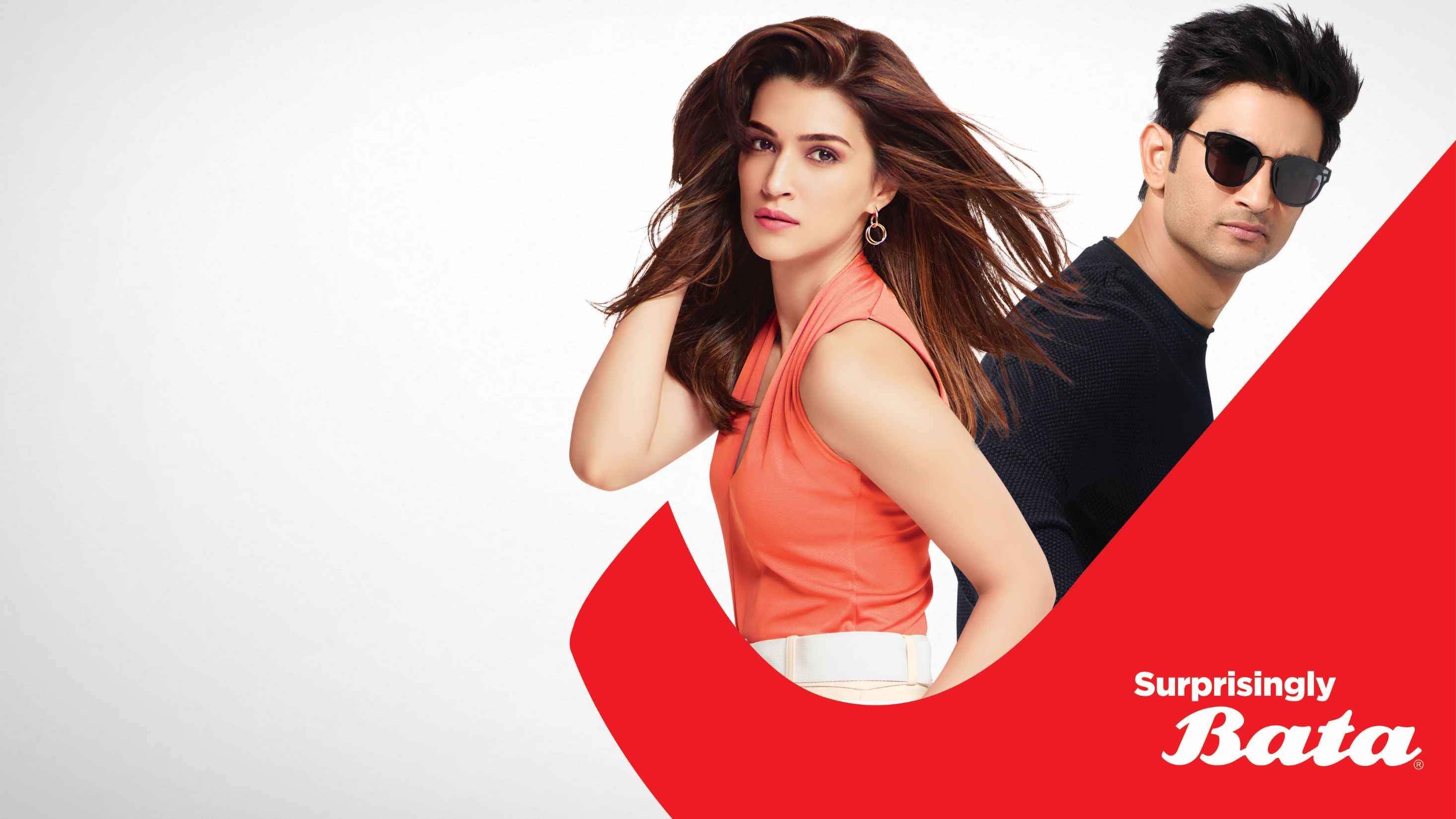 Identification of Best Sellers in FT and NFT product categories
Best Sellers – HP Men’s Closed
Best Sellers – HP Men’s Closed
Best Sellers – HP Men’s Closed
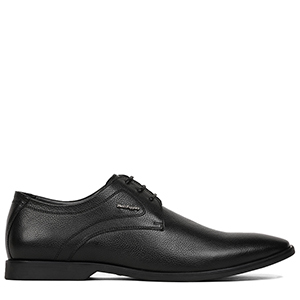 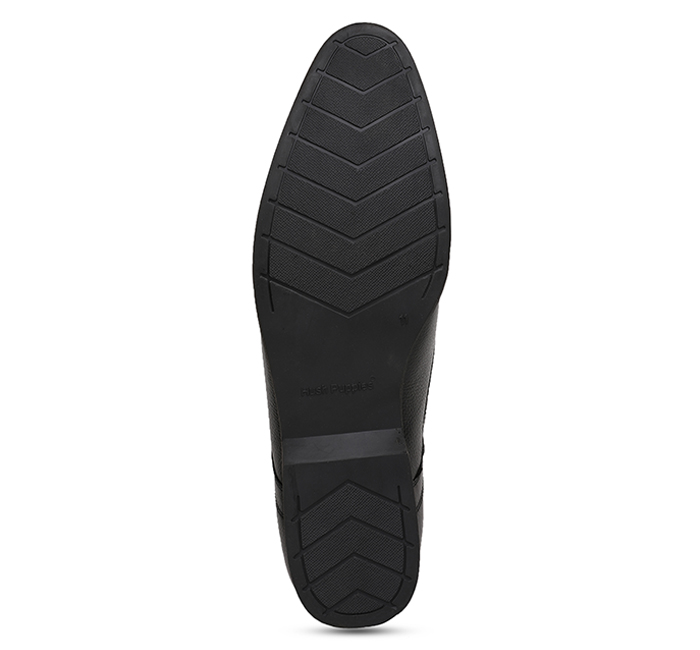 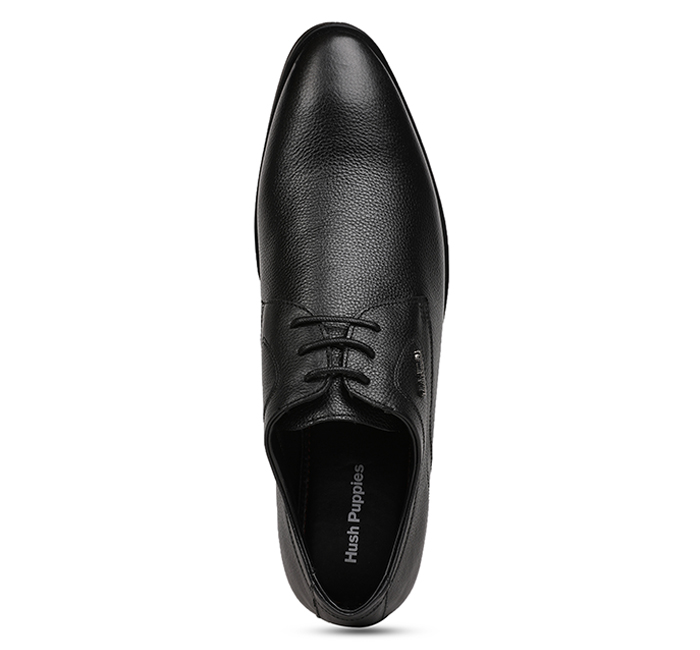 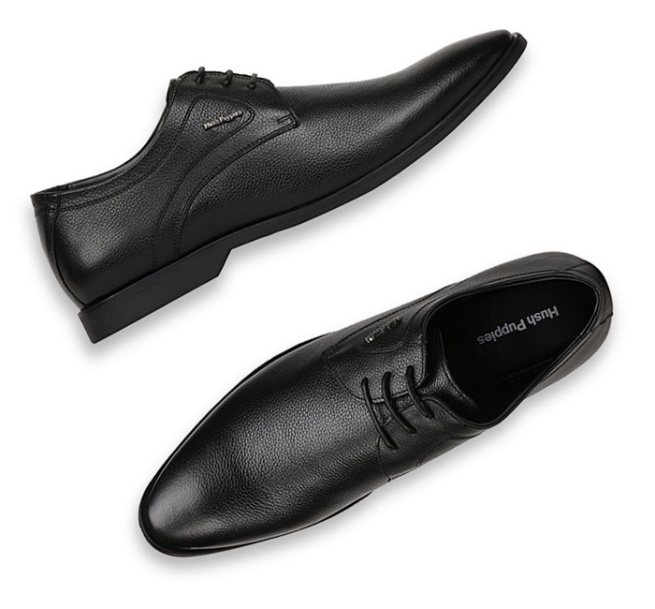 Best Sellers – HP Men’s Closed
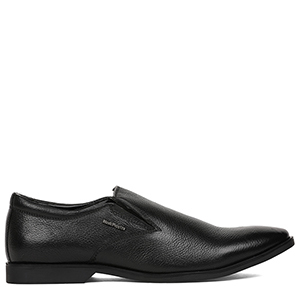 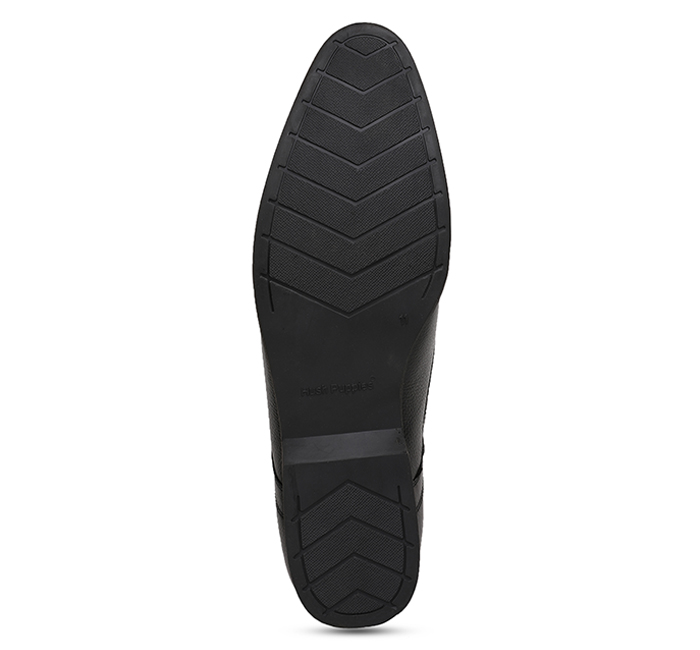 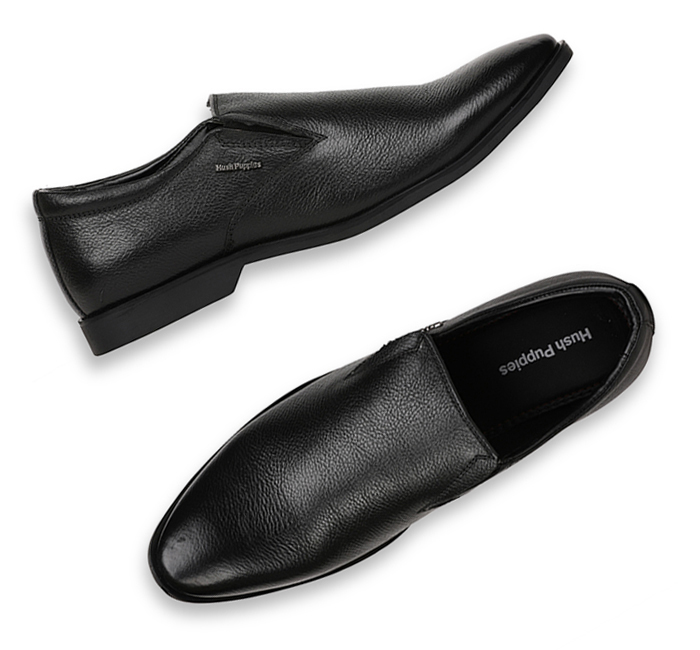 Best Sellers – HP Men’s Closed
Best Sellers – HP Men’s Closed
Best Sellers – HP Men’s Closed
Best Sellers – HP Men’s Closed
Best Sellers – HP Men’s Closed
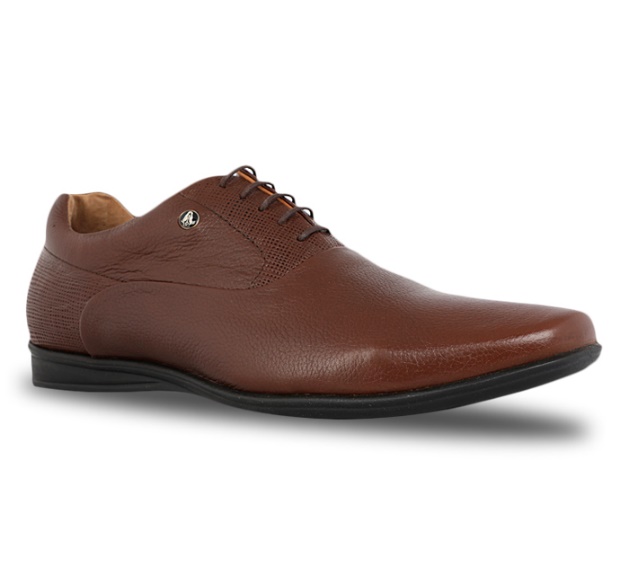 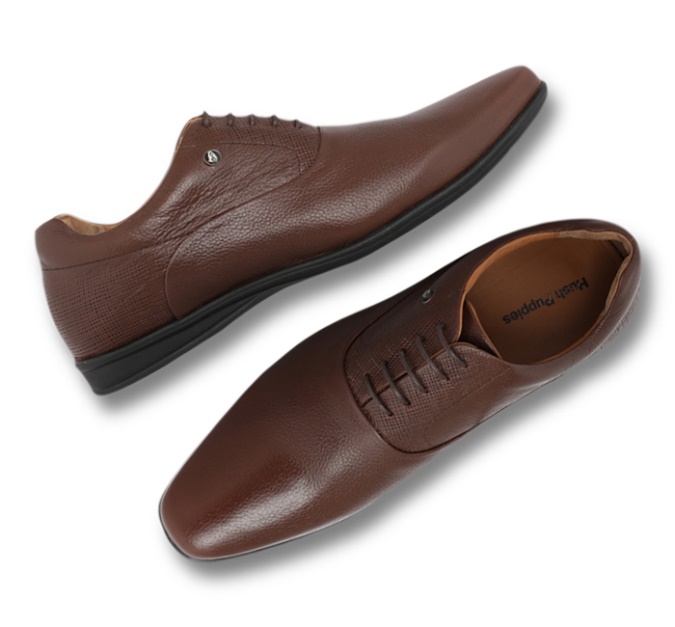 Best Sellers – HP Men’s Closed
Best Sellers – HP Men’s Closed
Best Sellers – HP Men’s Closed
Best Sellers – HP Men’s Closed
Best Sellers – HP Men’s Closed
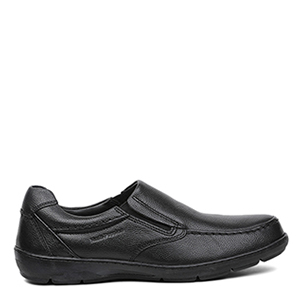 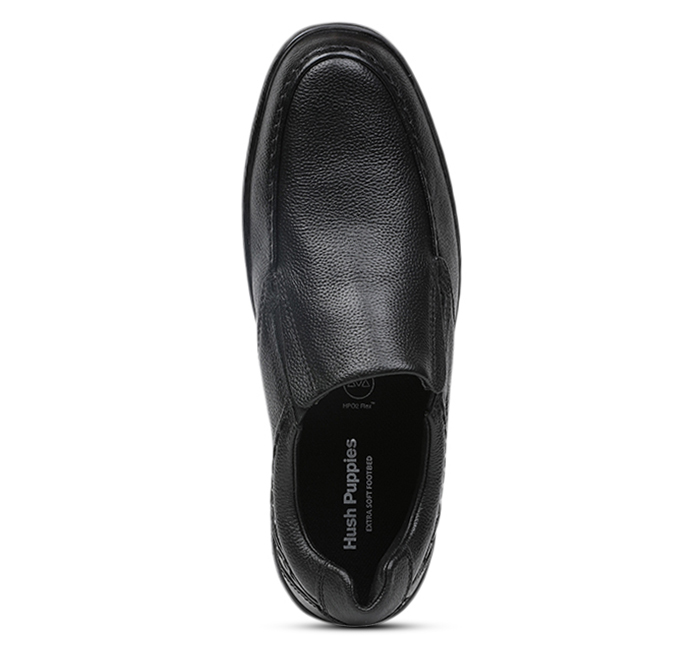 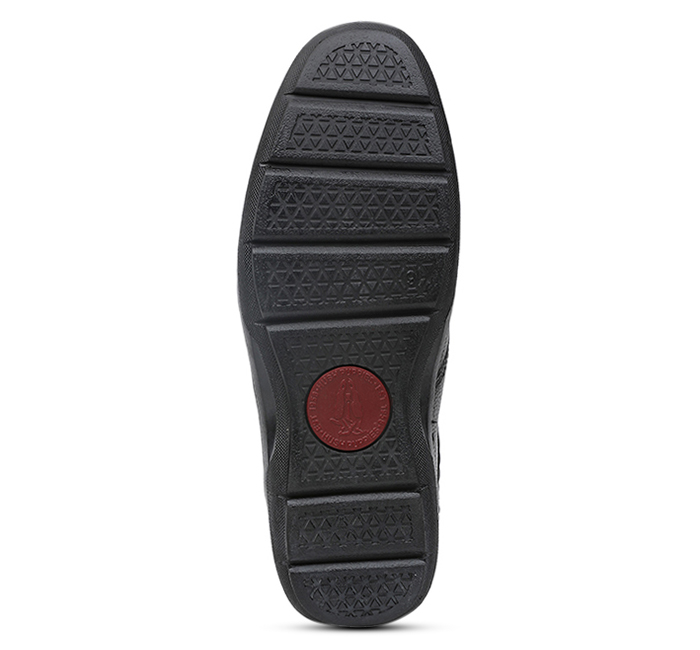 Best Sellers – HP Men’s Closed
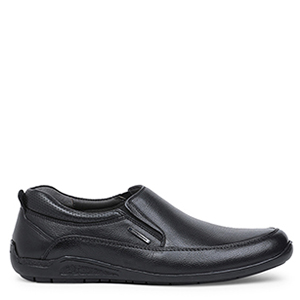 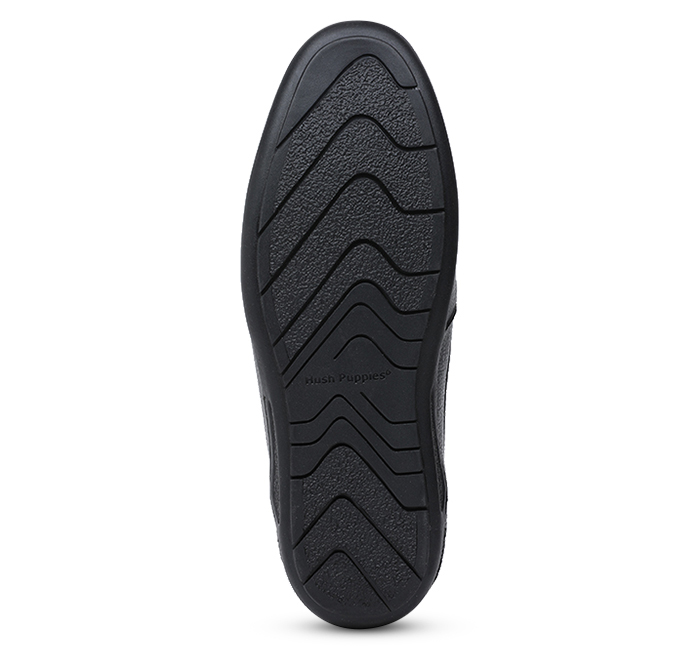 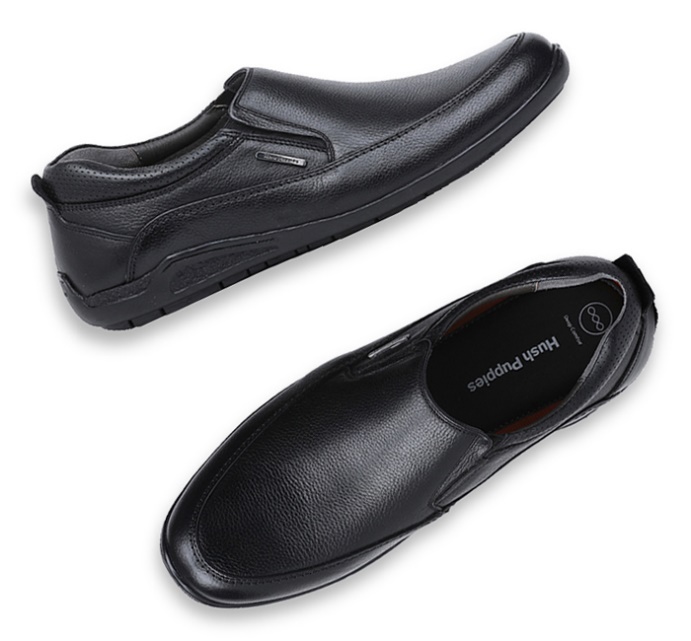 Best Sellers – HP Men’s Open
Best Sellers – HP Men’s Open
Best Sellers – HP Men’s Open
Best Sellers – HP Men’s Open
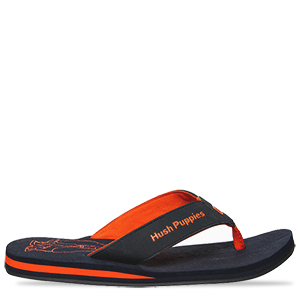 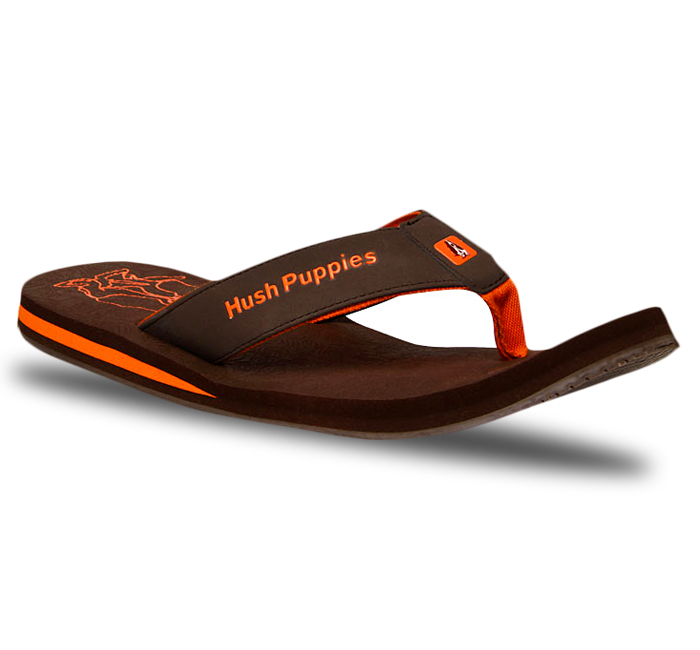 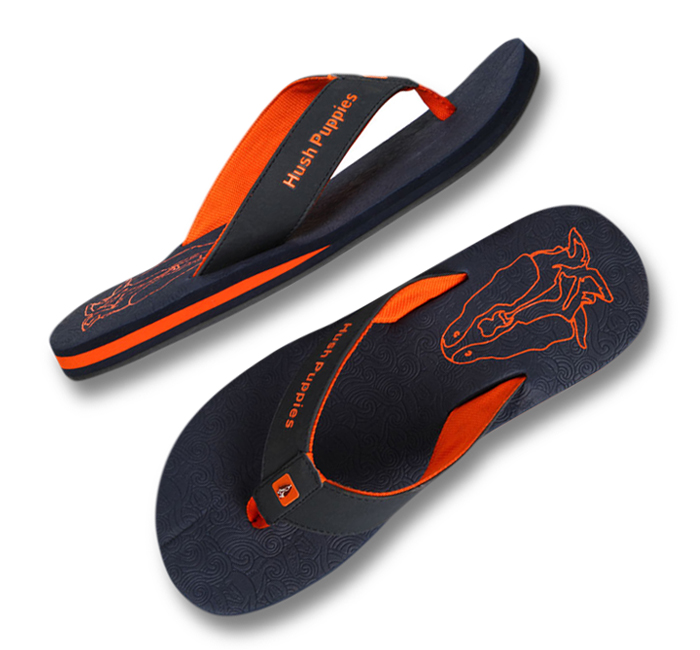 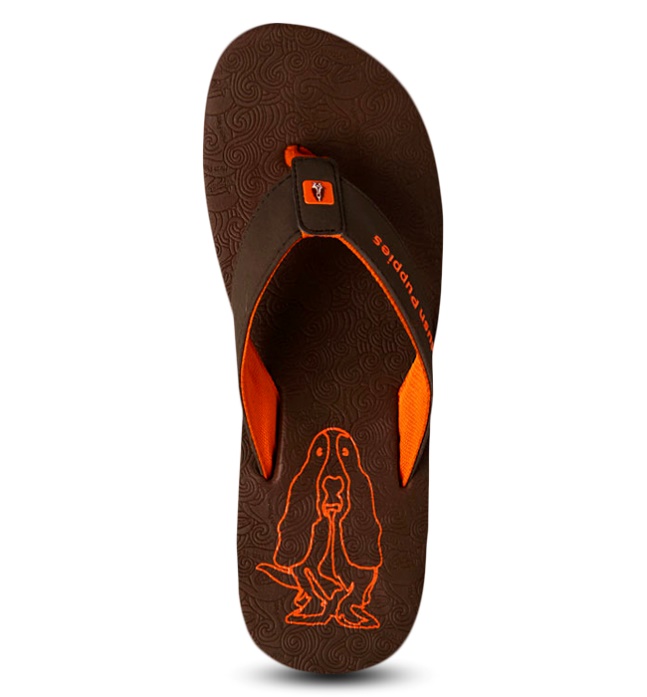 Best Sellers – HP Men’s Open
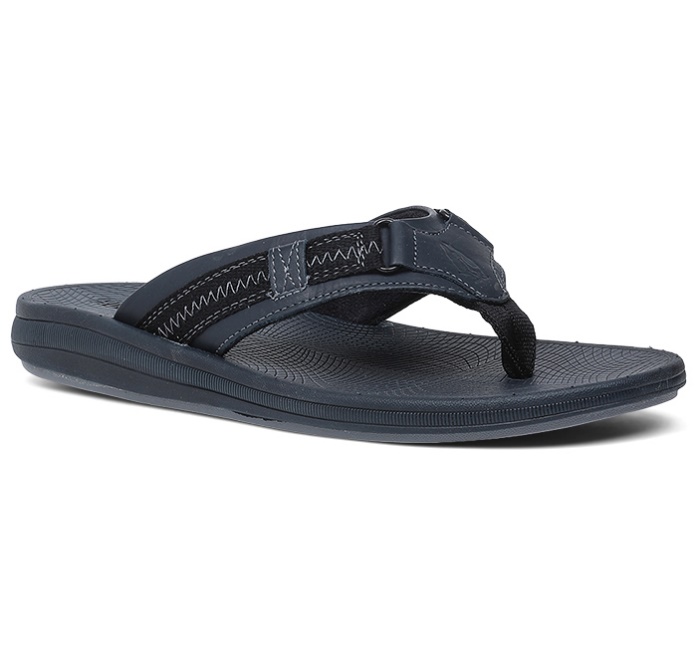 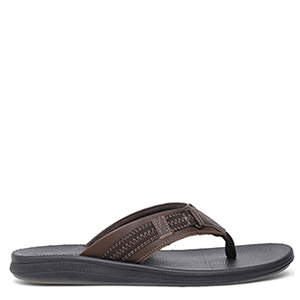 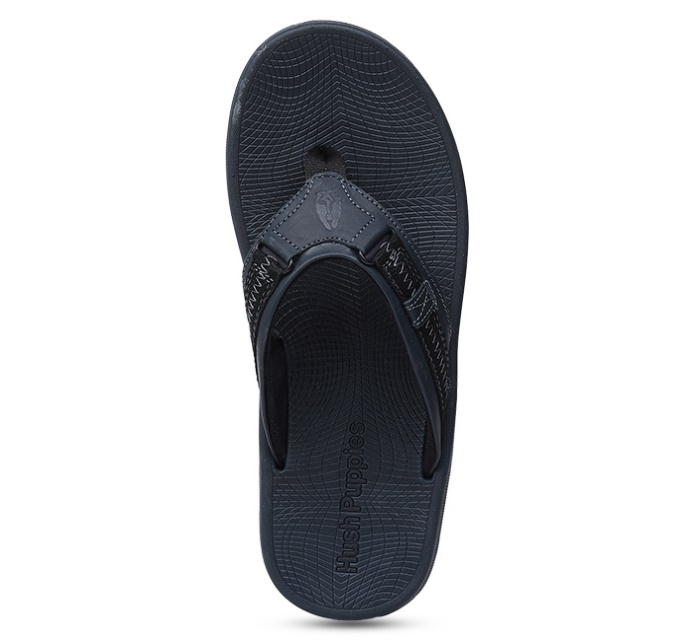 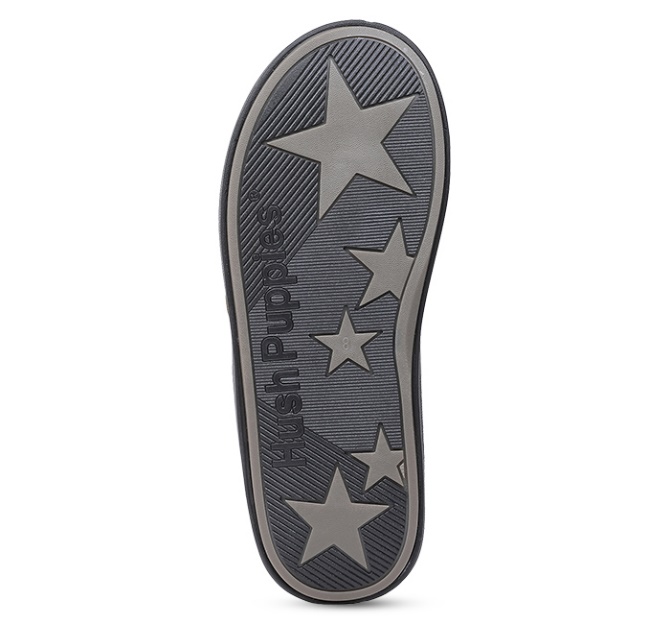 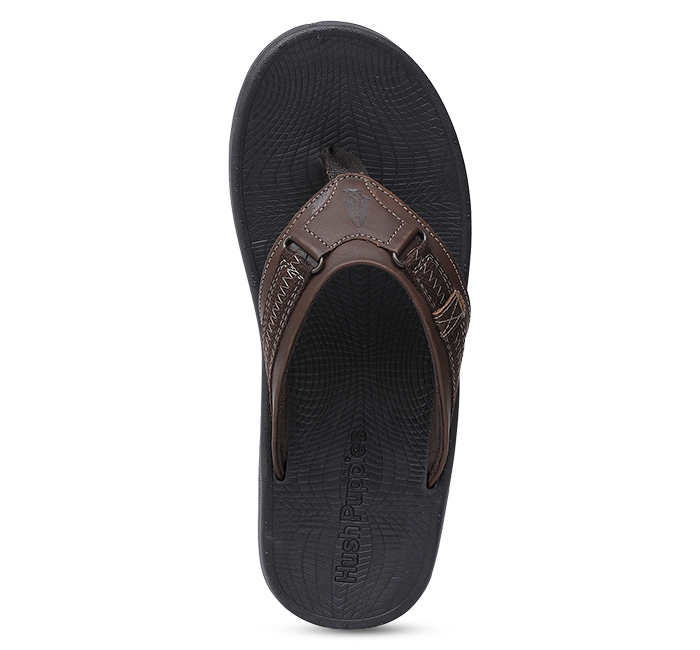 Best Sellers – HP Men’s Open
Best Sellers – HP Men’s Open
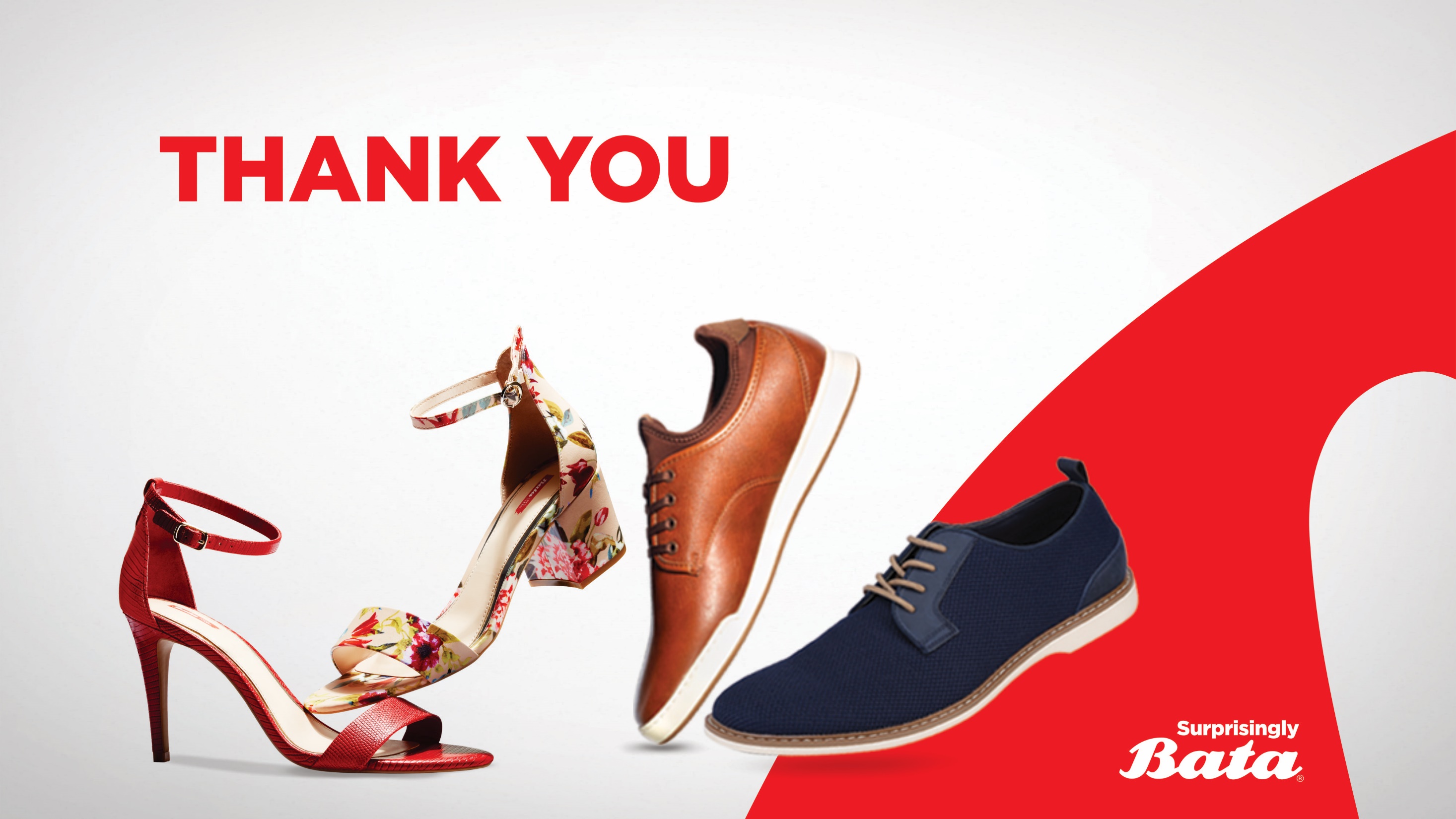